ELEKTRIČNA NAPETOST
VIRI NAPETOSTI:
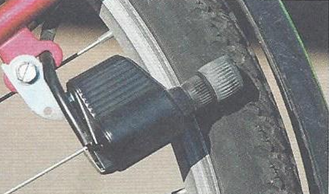 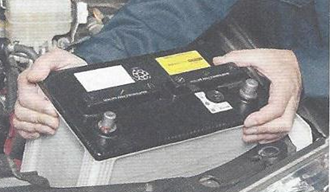 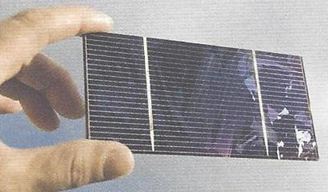 Količnik med opravljenim delom in prenesenim nabojem je napetost.
Baterija, avtomobilski akumulator in sončna celica so viri enosmerne napetosti.
Kolesarski dinamo in generator v elektrarni sta vira izmenične napetosti.
Smer toka je po dogovoru nasprotna  smeri gibanja elektronov.
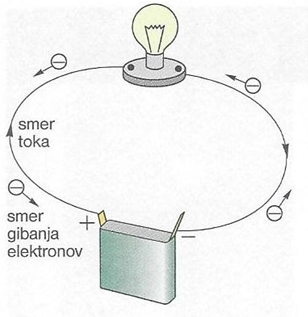 Merilnik za merjenje električne napetosti je voltmeter.
Voltmeter vedno vežemo vzporedno s porabnikom.
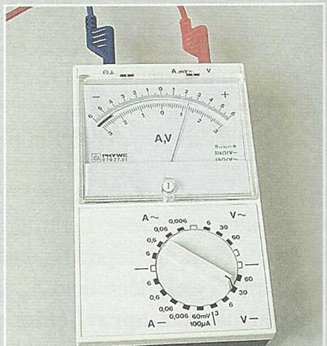 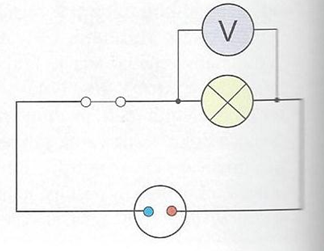 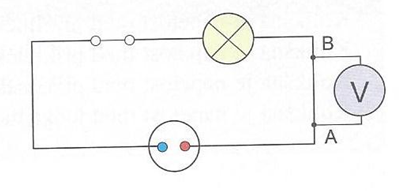 U = ____
U = ____




U = ____
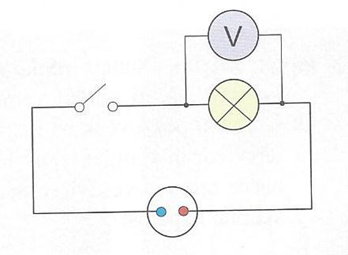 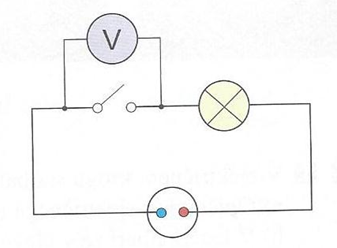 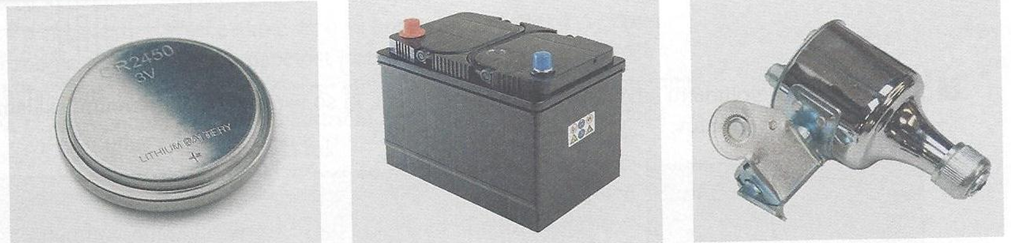 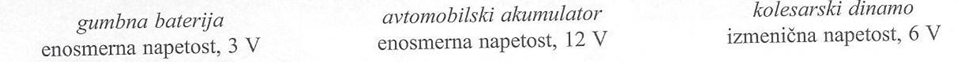 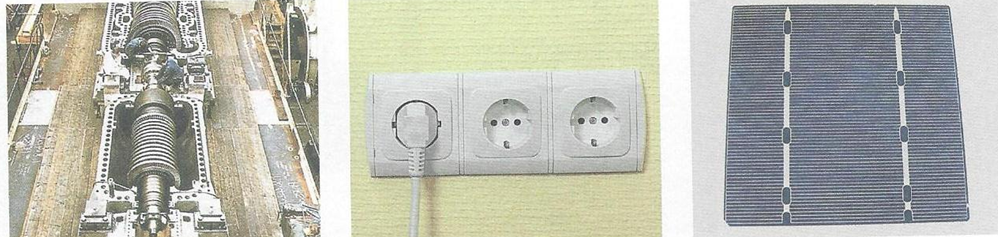 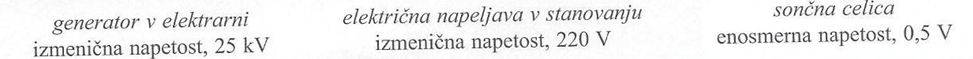 Učbenik stran 120 nalogi 1 in 2
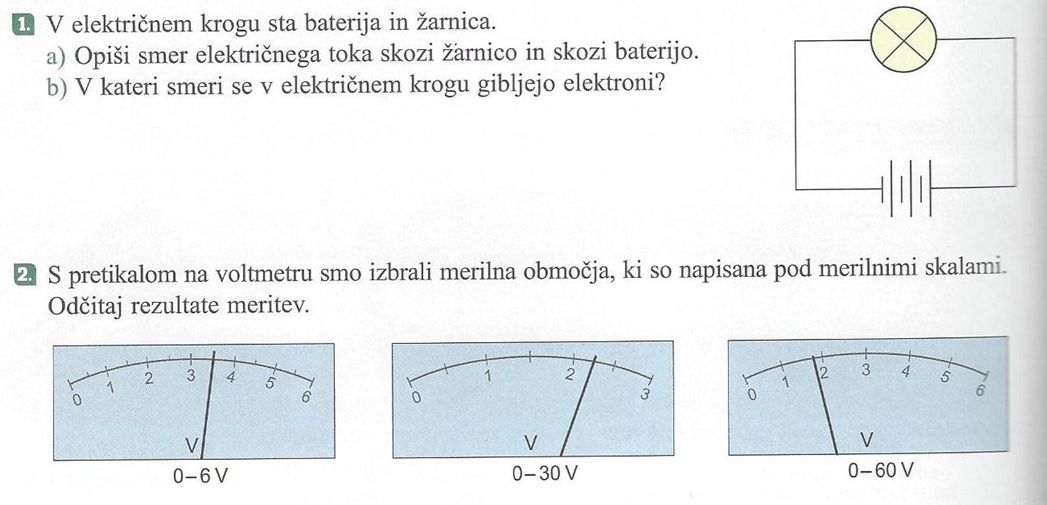 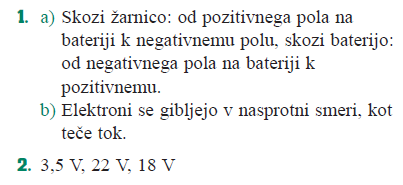